VELIKA ZAČETNICA
UČILI SE BOMO O VELIKI ZAČETNICI. SNOV PREPIŠI V ZVEZEK! NAPIŠI NASLOV VELIKA ZAČETNICA.
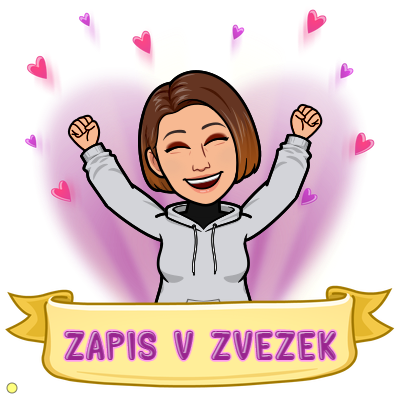 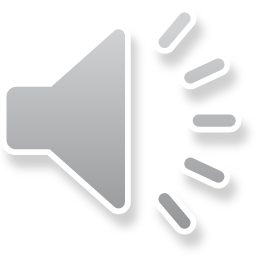 1. NA ZAČETKU STAVKA 2. ZA KONČNIM LOČILOM
Bratec Anže je poslušal razlago. Učiteljica je poudarila, naj zelo pozorno poslušajo.
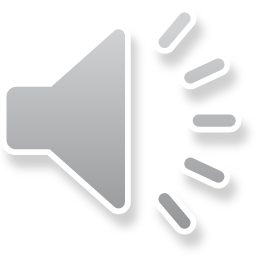 3. IMENA IN PRIIMKI, VZDEVKI – OSEBNA LASTNA IMENA
Janez Novak

Hitri
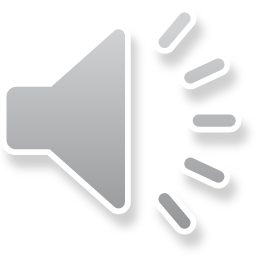 4. STVARNA LASTNA IMENA
Imena ustanov: Osnovna šola Pivka, Slovensko narodno gledališče, Evropska centralna banka, Zavod za zaposlovanje Slovenije
Imena društev: Nogometni klub Krka…
Imena tovarn: Javor, Tobačna tovarna Ljubljana, 
Naslovi knjig: Lukec in njegov škorec, Pekarna Mišmaš, Erazem in potepuh, Pika Nogavička, Ronja, razbojniška hči…
Naslovi filmov: Zgodbe iz Narnije, Junaki petega razreda, Košarkar naj bo…
Imena revij, časopisov: Pil, Ciciban, Delo, Slovenske novice…
Imena slik: Sejalec, Kofetarica, Portret ženske v modri barvi…
Imena pesmi, skladb: Zdravljica, Bela snežinka, Ti si moja sreča…
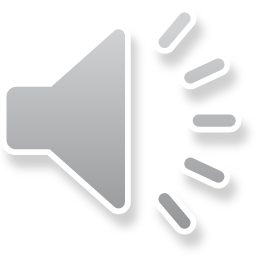 5. ZEMLJEPISNA LASTNA IMENA
Imena krajev: Pivka, Ljubljana, Nova Gorica, Šmarje pri Jelšah
      IZJEME: Nova vas, Nadanje selo, Novo mesto, Stari trg
Imena vzpetin: Triglav, Krn, Kanin, Šmarna gora, 
Imena rek: Sava, Soča, Pivka…
Imena morij: Jadransko morje, Sredozemsko morje…
Imena jezer: Blejsko jezero, Petelinjsko jezero…
Imena ulic: Prečna ulica, Ulica generala Maistra…
Imena planetov: Mars, Jupiter…
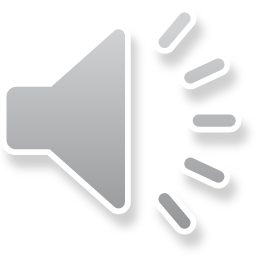 ZEMLJEPISNA LASTNA IMENA
NENASELBINSKA IMENA
NASELBINSKA IMENA
NASELBINSKA IMENA SO IMENA NASELIJ, KJER LJUDJE ŽIVIJO: TO SO MESTA, VASI, TRGI, SELA…
Pišemo jih z veliko začetnico. 
Če pa je druga beseda 
VAS, SELO, TRG ALI MESTO, 
je ta beseda napisana z malo.
Besedice, ki so del naselbinskega imena (pri, na, ob…) se pišejo z malo začetnico.
NENASELBINSKA IMENA SO IMENA GORA, REK, JEZER, MORIJ, DELOV NASELIJ…
Prvo besedo pišemo z veliko začetnico, drugo pa z malo.
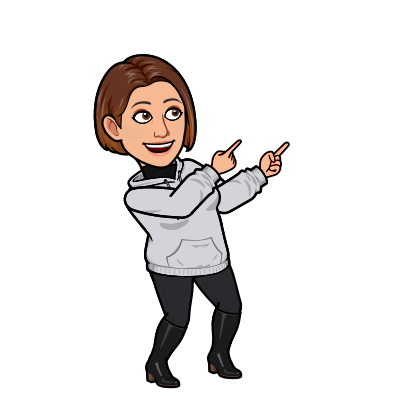 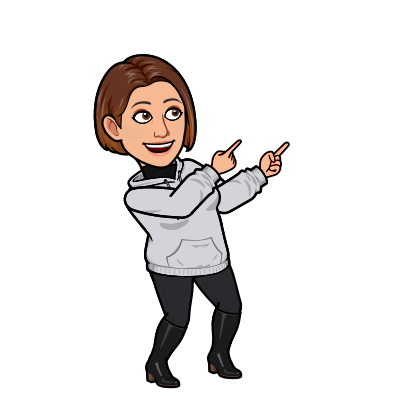 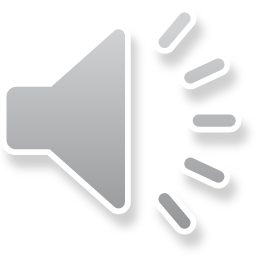